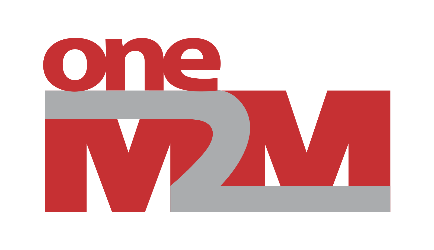 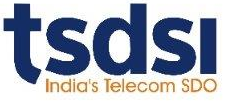 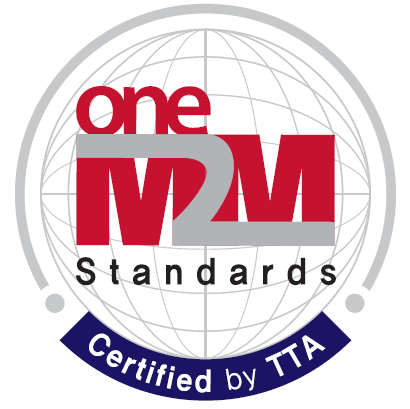 oneM2M Certification Program
Prof. Han, Andrew Min-gyu (andyhan@hansung.ac.kr)
oneM2M TDE WG Chair, HANSUNG University
Kim, Keebum (keebum.kim@tta.or.kr)
oneM2M TDE WG, TTA
25-Sep-2019
6th oneM2M Industry Day hosted by TSDSI
1
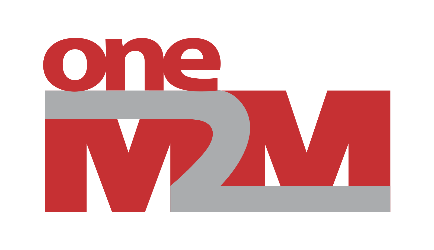 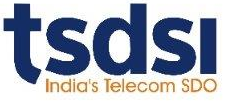 oneM2M Specification
Various Specs covering a various specific area.
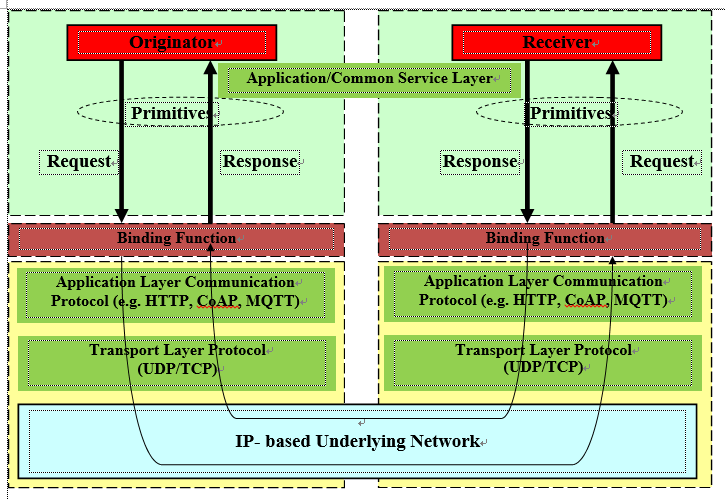 TS 0001
Functional Architecture
TS 0004
Service Layer Core Protocol
TS 0008
CoAP Protocol Binding
TS 0009
HTTP Protocol Binding
TS 0010
MQTT Protocol Binding
<oneM2M TS-0004 Figure 5.4.1-1>
25-Sep-2019
6th oneM2M Industry Day hosted by TSDSI
2
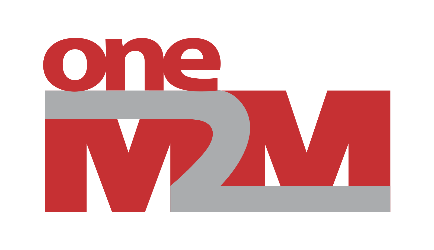 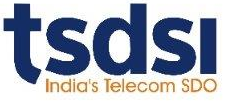 Collaboration for developing oneM2M Test Spec
Initial Korea Market 
requirements
ETSI CTI STF531
And 
oneM2M TF-001
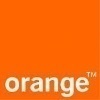 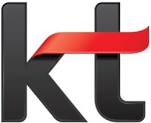 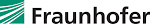 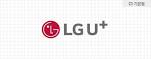 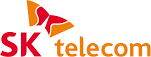 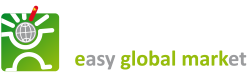 oneM2M TDE WG
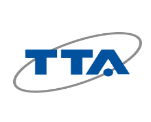 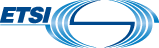 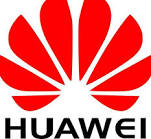 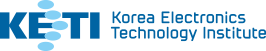 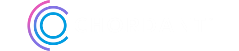 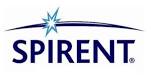 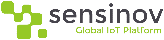 Defining
oneM2M Product Profiles
Developing
oneM2M Testing Spec
Implement
TTCN-3 code base 
Test cases
Validation
(Spec, test cases, test system)
25-Sep-2019
6th oneM2M Industry Day hosted by TSDSI
3
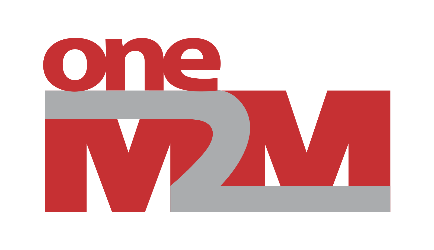 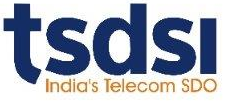 oneM2M Certification Background
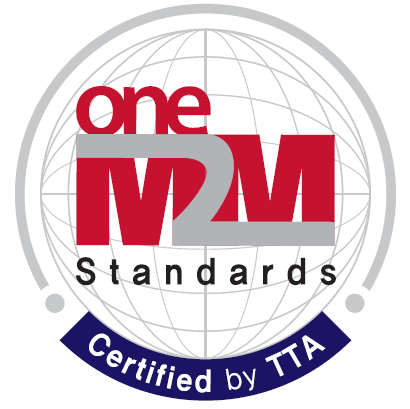 TTA was agreed as the first oneM2M Certification Body at the 33rd Steering Committee meeting(Sep. 2016).
oneM2M Certification Program was officially launched on  Feb. 9, 2017.
Provide global confidence of oneM2M standard
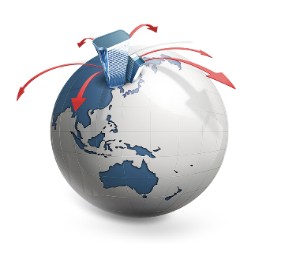 oneM2M Release 1 Published!
Commercial Availability of oneM2M based Service in Korean Market(2Q-2015)
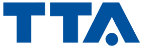 oneM2M Certification History
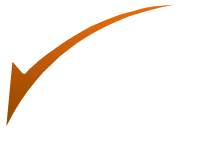 .
oneM2M Testing WG Established
oneM2M Certification launch
   (Feb. 2017) 
  - Agreed as 1st oneM2M CB(Sep. 2016)
2018.2
2012
2013
2015~2016
2017
Designation of 2nd ATL
Included Conformance Testing Scope
‘TTA Verified for oneM2M’ launch(Domestic Certification Program)
oneM2M™ Partnership Project launch
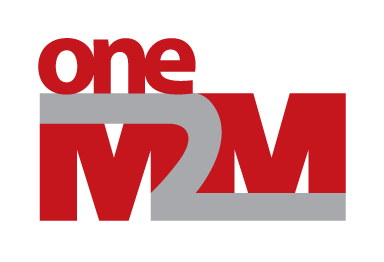 4
25-Sep-2019
6th oneM2M Industry Day hosted by TSDSI
4
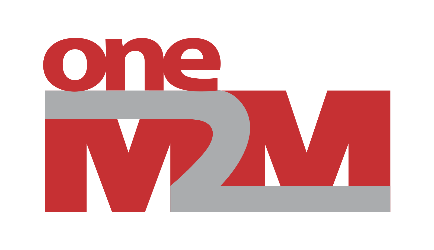 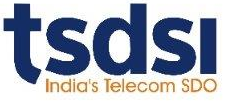 oneM2M Certification Goal
oneM2M Certification is intended to create an ecosystem of certified products that ensures interoperability among oneM2M certified products
oneM2M Certification is LOGO program, NOT an compulsory program. 
Representation that oneM2M products and services meet oneM2M Specification and Test requirements that ensure interoperability.
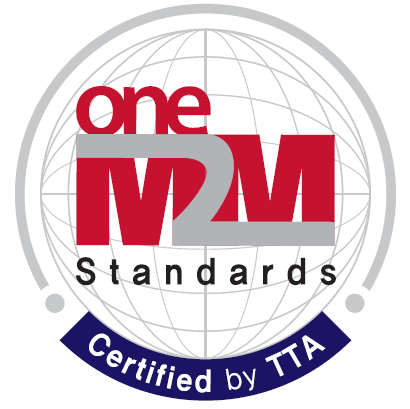 25-Sep-2019
6th oneM2M Industry Day hosted by TSDSI
5
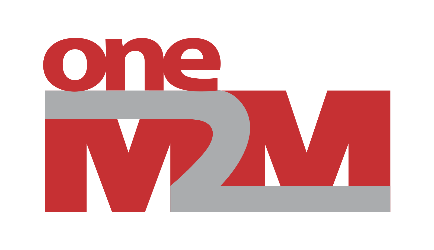 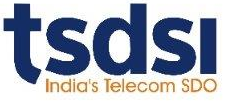 oneM2M Certification Organization
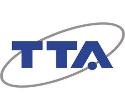 1st oneM2M Certification Body!
oneM2M
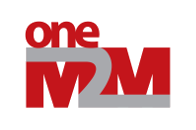 oneM2M 
Certification Body (CB)
SC
Certi. 
Ad-Hoc
TP
Authorized Test Lab(ATL)
TST
TTA (Korea, 2017.2) 
DEKRA J.J (Japan, 2018.2)
25-Sep-2019
6th oneM2M Industry Day hosted by TSDSI
6
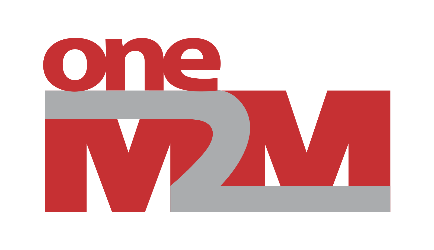 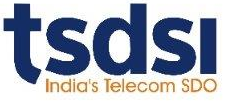 Product Type
oneM2M certification product type consists of End Product and Component
End Product is a product that claims to have implemented at least one of oneM2M node types. 
Component is an implementation of one or more of embedded oneM2M node types as software that is used to produce End Product. 

End Product or Component must implement at least one of oneM2M node types. 
Node type: ADN, ASN, MN, IN
25-Sep-2019
6th oneM2M Industry Day hosted by TSDSI
7
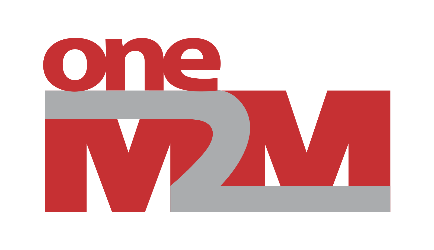 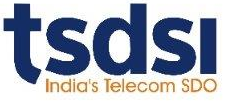 Certification Type
New product
Any product that is certified using oneM2M standard specification for the first time
Product change











Rebranding  
Previously certified product that acquired a new name, term, symbol, design, or combination of two or more external change
25-Sep-2019
6th oneM2M Industry Day hosted by TSDSI
8
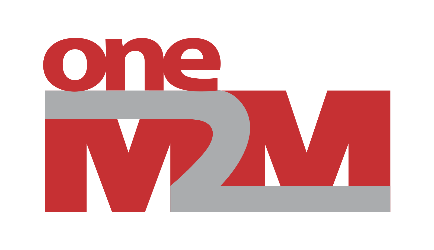 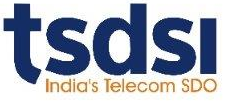 Testing Scope
Interoperability Testing
Verification of end-to-end functionality in accordance with oneM2M binding protocols (HTTP, CoAP and MQTT) and serializations (XML and JSON). 
Interoperability test specification for oneM2M certification based on TS-0013(Interoperability Testing)
Total Test Cases : 288
Conformance Testing
Based on oneM2M conformance testing specifications
TS 0017 Implementation Conformance Statements
TS 0018 Test Suite Structure and Test Purpose
TS 0019 Abstract Test Suite and Implementation eXtra Information for Test
TS 0025 Product Profiles
Total Test Cases : 328
25-Sep-2019
6th oneM2M Industry Day hosted by TSDSI
9
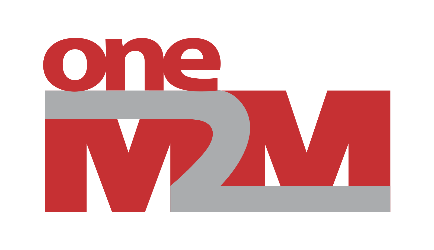 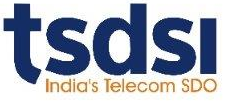 Certification Process
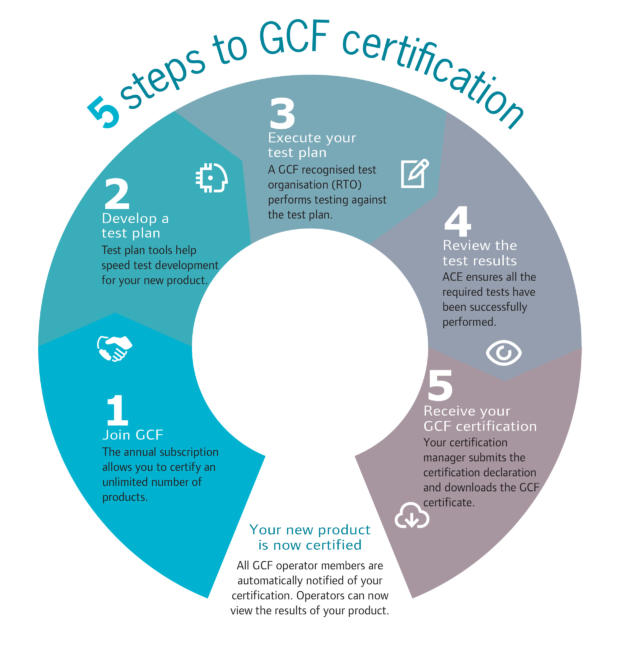 5 steps to oneM2M GCF Certification
Join GCF
Develop a test plan
Execute your test plan
Review the test results
Receive your GCF certification
25-Sep-2019
6th oneM2M Industry Day hosted by TSDSI
10
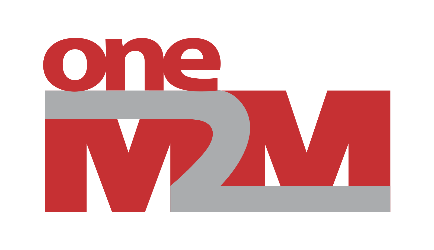 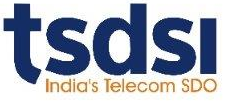 GCF oneM2M Certification Program
The GCF oneM2M Certification Program will be tied to quarterly GCF DCC* Database Release:
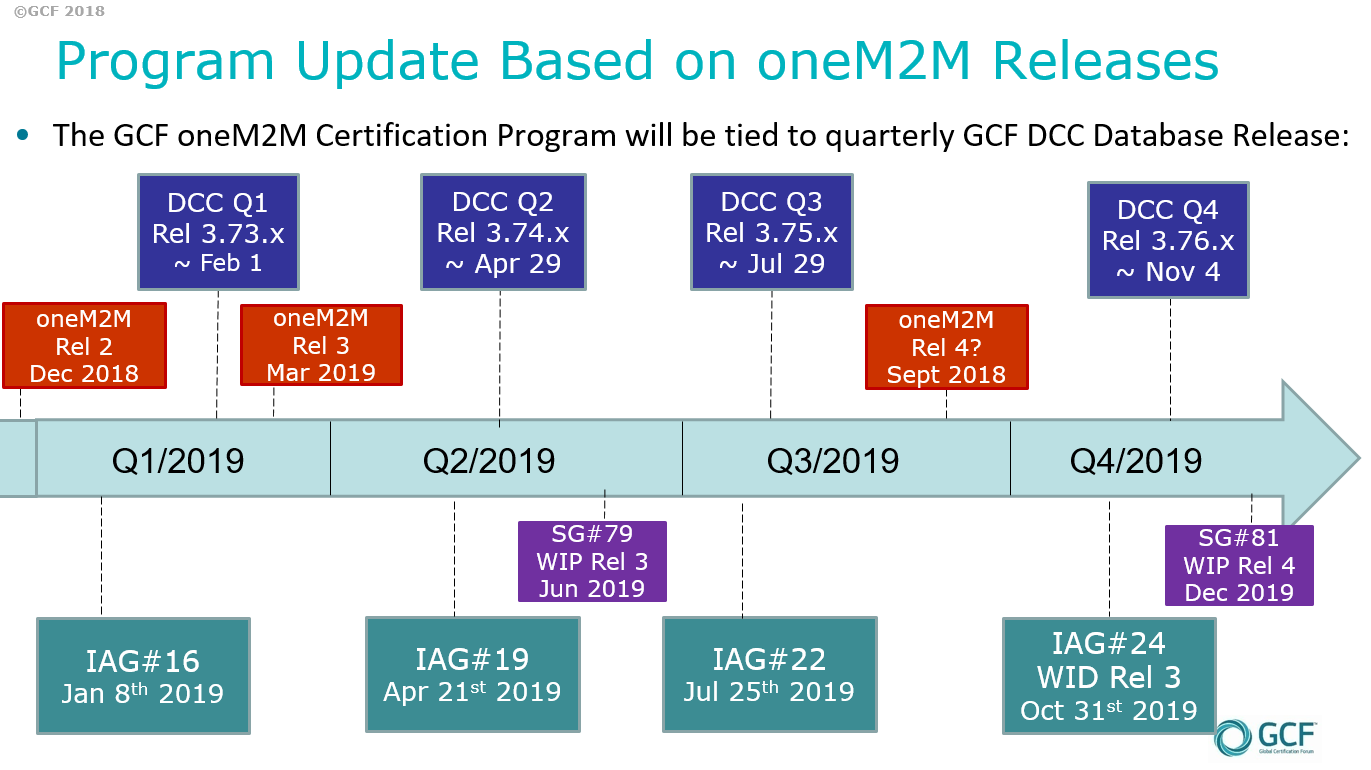 Update oneM2M Certification
to Rel-2
Start oneM2M Certification
Jul 1st
2
3
2
* Device Certification Criteria
25-Sep-2019
6th oneM2M Industry Day hosted by TSDSI
11
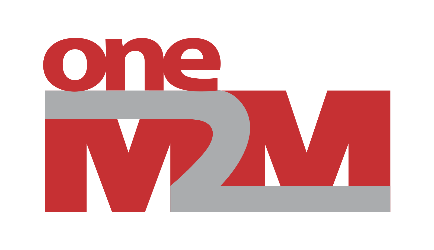 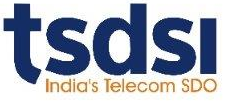 oneM2M Certification Websites
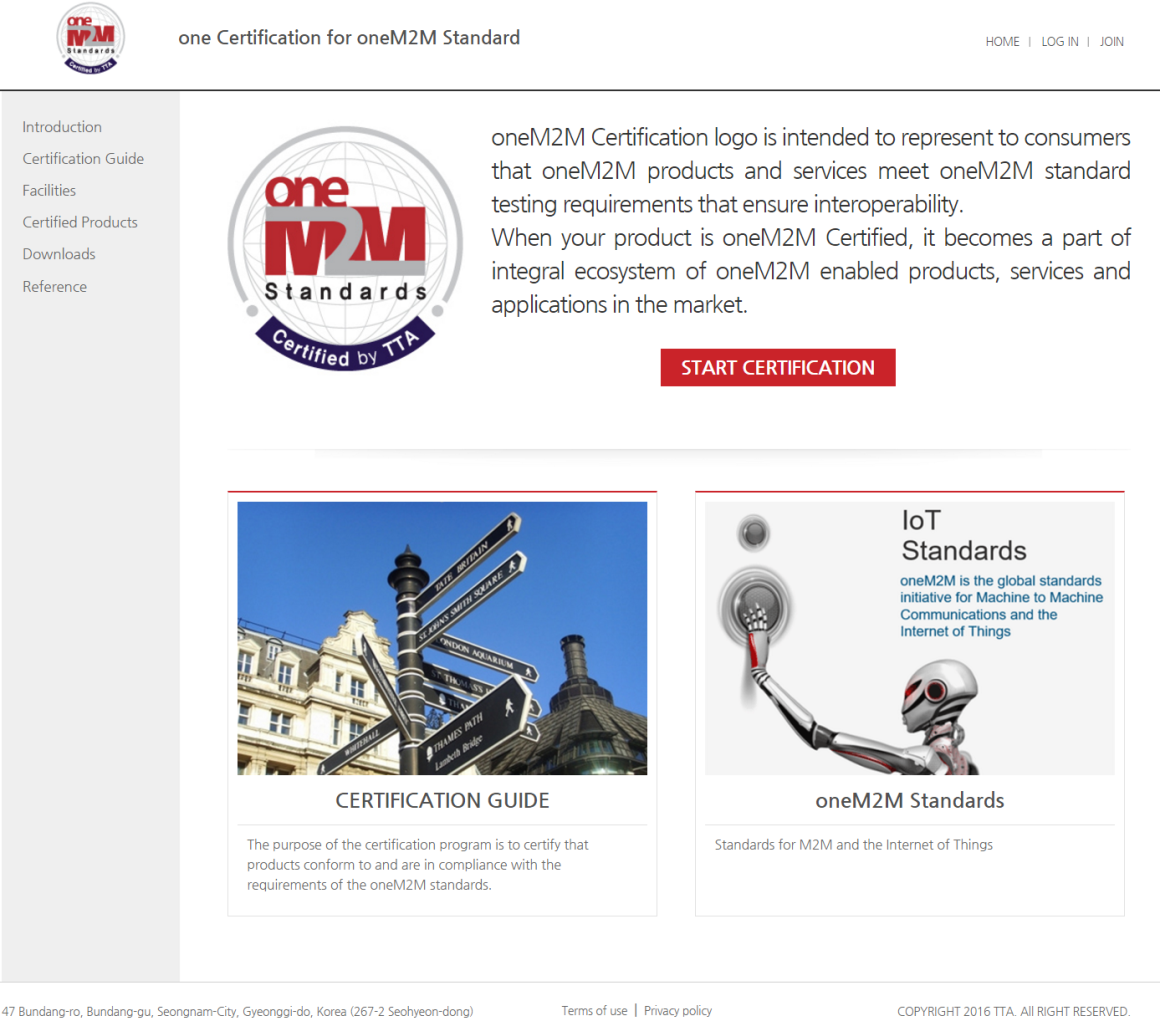 www.onem2mcert.com
25-Sep-2019
6th oneM2M Industry Day hosted by TSDSI
12
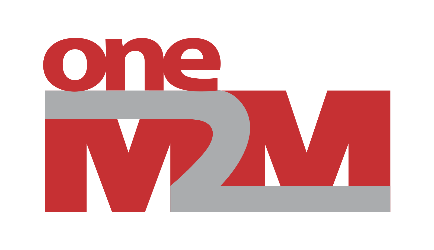 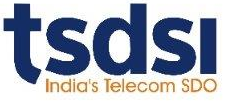 oneM2M Certification Websites
onem2m.globalcertificationforum.org
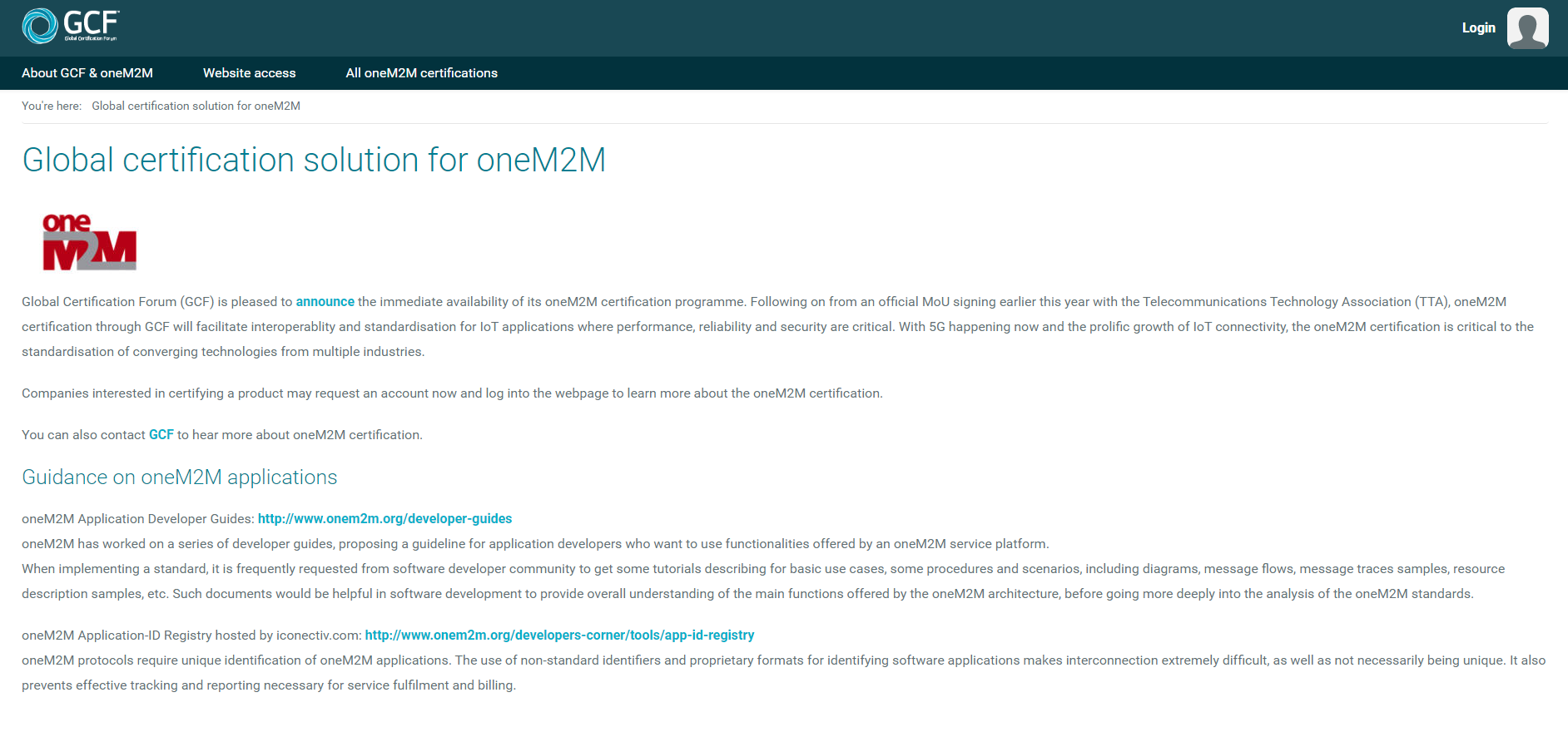 25-Sep-2019
6th oneM2M Industry Day hosted by TSDSI
13
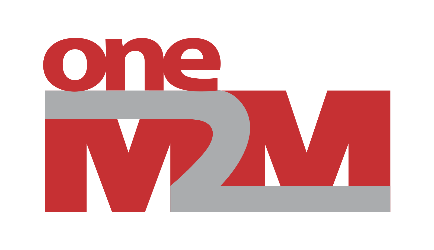 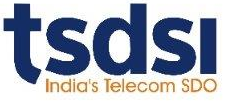 Global IoT Test & Certification Centre
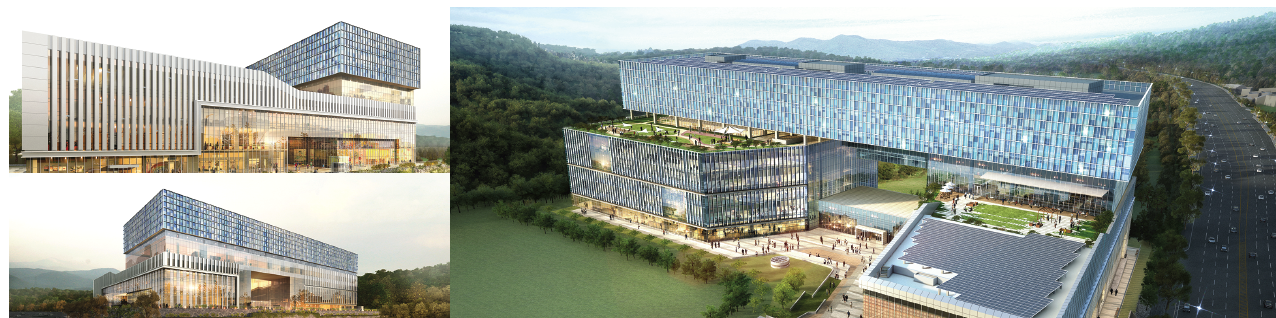 (Objective) To improve the reliability and accelerate overseas expansion of IoT product, providing international standards based test and certification service
2017.11 Open 
『Global IoT Test & Certification Centre』 in Pangyo 2nd Techno Valley.
① Establishment of int`l standard based test&certification environment 
 ② Providing global scale test&certification service and consulting
IoT Service Provider
IoT Platform Company
IoT Device Company
Services(S)
Platform(P)
Network(N)
Device(D)
Service validation
Smart City
Smart Energy
oneM2M 
OCF
LwM2M(CoAP)
NB-IoT 
LTE-M(Cat.M1)
LoRa
LPWA OTA (NB-IoT)
Battery Life Testing
e-SIM
Reducing time and cost
for  testing &  certification
Promote global expansion
based on int`l standards
20-Sep-2017
3rd oneM2M Industry Day hosted by TSDSI
14
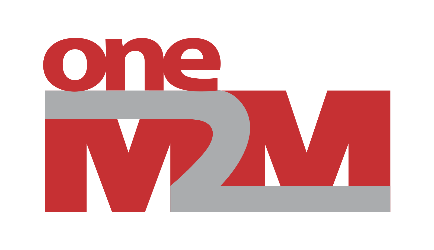 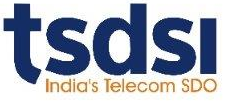 Thank you!
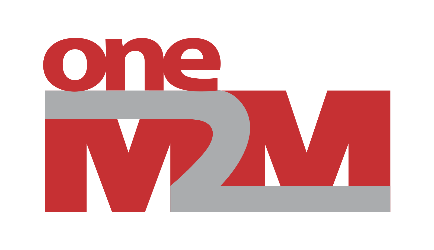 25-Sep-2019
6th oneM2M Industry Day hosted by TSDSI
15